Action Verbs & Verbs of Being
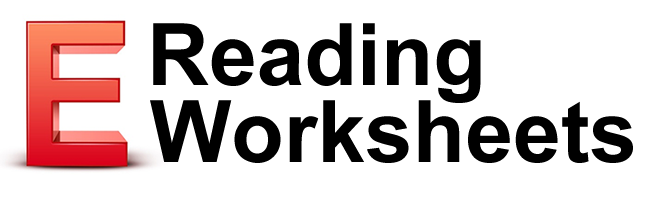 Verbs
Express an action or a state of being
Every sentence has one.

Examples


skate
	She skates.
throws
	The pitcher throws the ball.
goes
	He goes to school.
was
	She was sad.
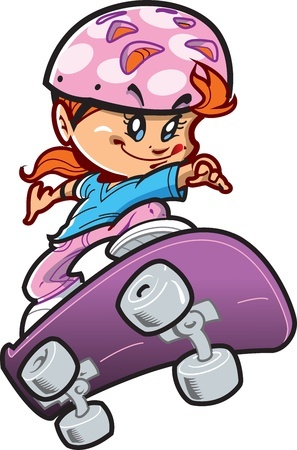 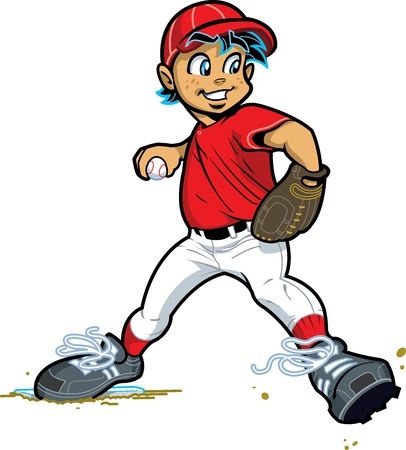 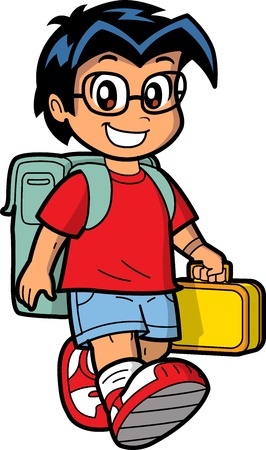 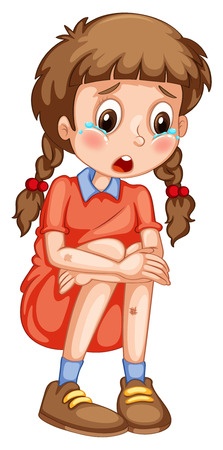 Action Verbs
Words that express actions

Examples

Bobby studies the map. 
Emilio caught the ball.
Felicia skated at the ice rink.
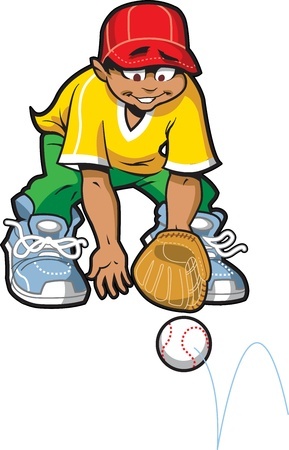 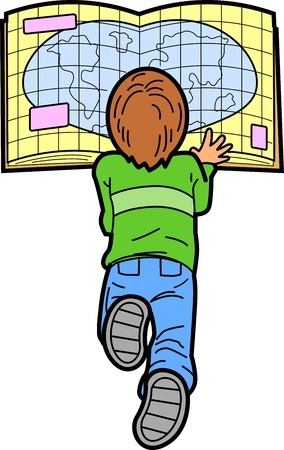 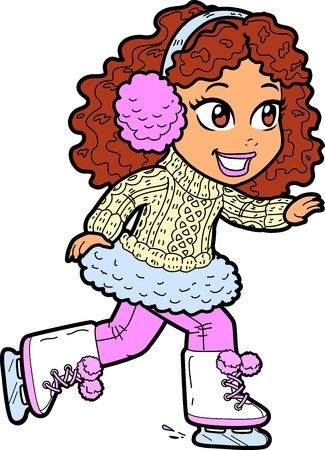 Verbs of Being
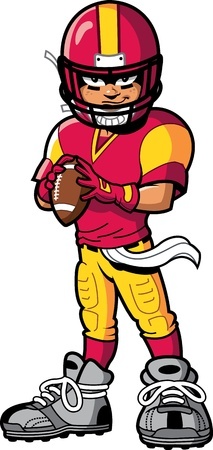 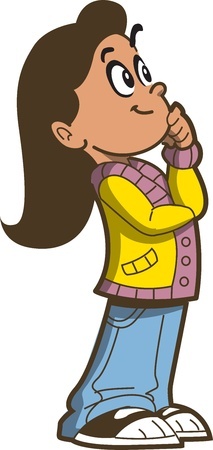 Express a state of being

Examples

Jamie was curious.
Dr. Evil’s secret lair is onan oil rig deep at sea.
Football can be dangerous.
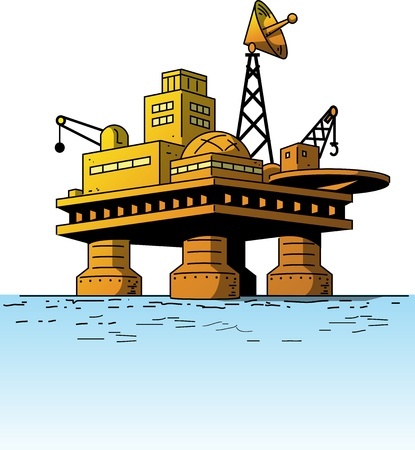 Forms of Be
Be changes based on time & perspective.
I am.
[He, She, It] is.
[You, They, We] are.
More Examples of Action Verbs and Verbs of Being
The hot dog dog loves hot dogs.

What is the verb in the above sentence?

loves
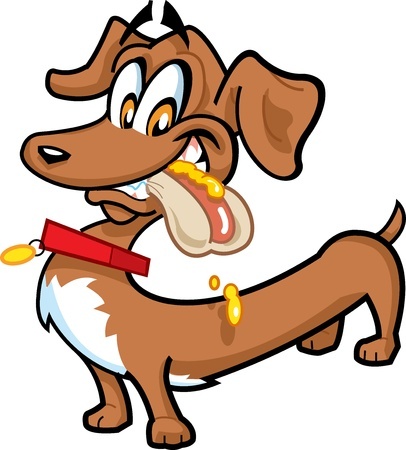 More Examples of Action Verbs and Verbs of Being
Claude moved and groovedon the dance floor.

What is the verb in the above sentence?

moved and grooved
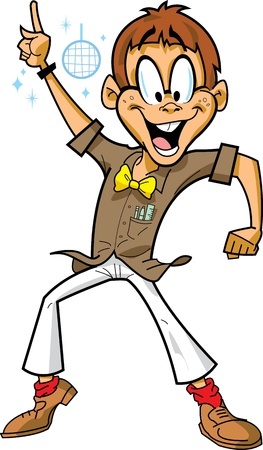 More Examples of Action Verbs and Verbs of Being
Terry is an amazing golfer.

What is the verb in the above sentence?

is
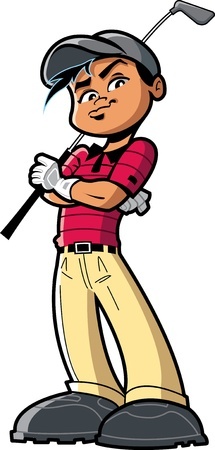 Review
Verbs show actions or states of being.
Action verbs are things that you can do.
Verbs of Being are forms of be.
	Am, is, are, was, were, be, being, been, has,	have, had, will be, has been
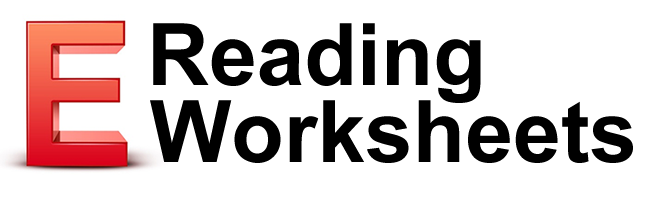